FOCUS ON GENDER-BASED VIOLENCE
Briefing to the Portfolio Committee on Police 

25 May 2022
PURPOSE OF THE PRESENTATION
The purpose of this presentation is to brief the Portfolio Committee on Police on the implementation of Domestic Violence for the period, 01 March 2021 to 30 September 2021
2
Presentation overview
SAPS Mandate in terms of the Section 18(5) of the Domestic Violence Act, 1998
Domestic Violence Bi-Annual Report for the period: 01 April 2021 to 30 September 2021.
Stations Monitoring 
Implementation of GBV Desks 
GBV Budget, 2022/23
3
1. SAPS Mandate i.t.o. Domestic Violence Act
SAPS Mandate
In terms of Section 18(5) of the Domestic Violence Act, the National Commissioner of the SAPS must, every six months, submit a report to Parliament regarding: 
Number and particulars of complaints received against its members, in respect of any failure contemplated in Subsection (4)(a);
Disciplinary proceedings instituted as a result thereof and the decisions emanating from such proceedings; and
Steps taken as a result of recommendations made by the Civilian Secretariat for Police Service (CSPS). 
In addition to the legislated reporting requirements, the PCOP requested additional reporting on: 
Members as victims and perpetrators, firearms seized in the process and the number of police stations where members are deployed.
Broader management of the Domestic Violence Programme.
5
2. Bi-Annual Report in terms of Section 18(5)(d) of Domestic Violence Act, 1998(Act No. 116 of 1998) For the period: 01 April 2021 to 30 September 2021
6
FINALISATION OF COMPLAINTS FROM PREVIOUS PERIOD: 1 OCTOBER 2020 - 31 MARCH 2021
7
NUMBER AND NATURE OF COMPLAINTS
8
NUMBER OF COMPLAINTS PER PROVINCE
9
DEPARTMENTAL ACTIONS AGAINST MEMBERS PER PROVINCE
10
SAPS MEMBERS AS ALLEGED DV PERPETRATORS
11
TOTAL NUMBER OF MEMBERS IDENTIFIED AS ALLEGED PERPETRATORS OF DOMESTIC VIOLENCE, PER PROVINCE: SAPS 508(C)
12
SAPS MEMBERS AS VICTIMS
13
TOTAL NUMBER OF MEMBERS IDENTIFIED AS ALLEGED VICTIMS OF DOMESTIC VIOLENCE, PER PROVINCE: SAPS 508(D)
14
SEIZURE OF FIREARMS
15
TOTAL NUMBER OF MEMBERS IDENTIFIED AS ALLEGED PERPETRATORS AND STATE OWNED FIREARMS WITHDRAWN FROM MEMBERS
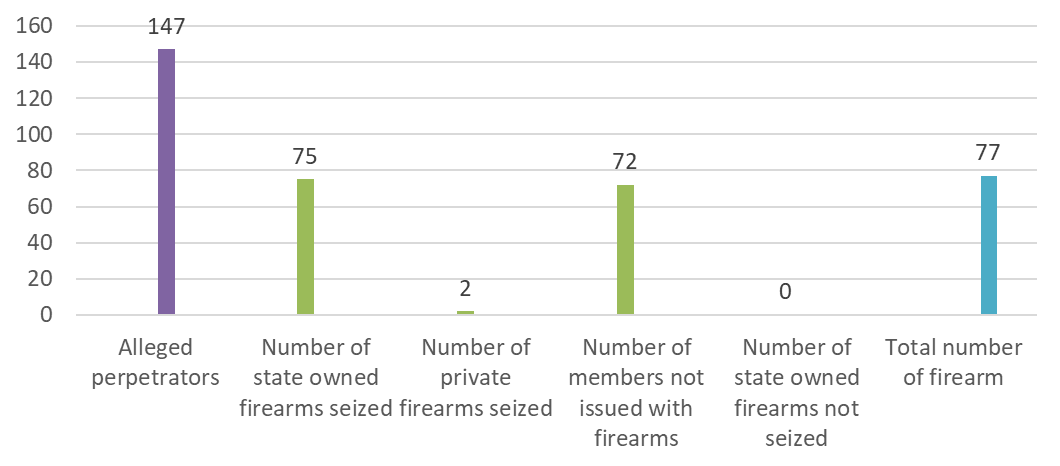 16
TOTAL NUMBER OF STATE FIREARMS SEIZED FROM THE MEMBERS
17
MONITORING AND EVALUATION
Capacity building sessions are held with members across the country on regular basis in order to ensure compliance with Domestic Violence National Instruction, 7 of 1999. 
Station compliance visits are conducted on continuous basis to ensure compliance with prescripts. 
Non-compliance behaviours are rectified immediately at the station level
Members are encouraged during station lectures and on/off duty parades to ensure compliance.
Participation in the Joint Compliance Forum with Provincial and National Civilian Secretariat for Police Service (CSPS)
18
TRAINING AND CAPACITY BUILDING
Basic training contains a module on domestic violence and all new intakes are beneficiaries of skills development.
The following learning programmes are conducted through in-service training:
Domestic Violence Learning Programme
Domestic Violence Train the Trainer Course
National Victim Empowerment Training 
The following courses are also presented as an integrated part of the Basic Police Development Learning Programme:
Victim Empowerment;
First Responder to Sexual Offences;
Domestic Violence; and
Vulnerable Children
19
PUBLIC EDUCATION AND AWARENESS
Provinces are continuously conducting public education and awareness programmes to address GBV, in partnership with civil society and other Government departments.
SAPS members conduct awareness raising campaigns to address GBV and victim empowerment in support of the national and global events, such as:
Youth Month
Women’s Month
Crime Victim Rights Week (September).
Trafficking in Persons Awareness Month (October).
16 Days of Activism Campaign
20
CONTINUOUS IMPROVEMENT ON MONITORING THE IMPLEMENTATION OF THE DOMESTIC VIOLENCE ACT
Strengthening of Joint Compliance Fora (SAPS and Civilian Secretariat of Police Service).
National GBV and Femicide Steering Committee meetings are held quarterly to assess progress and challenges 
SAPS Inter-Divisional Forum was established as an implementation monitoring structure over the national action plan
Monthly monitoring of Top 30 GBV areas
21
MEASURES PUT IN PLACE TO ENABLE ALL VICTIMS ACCESS TO SERVICES AT POLICE STATIONS
SAPS has put measures in place to enable all victims access to services at police stations.
SAPS has a total of 1 155 police stations.
A total of 1 014 police stations have Victim Friendly rooms
A total of 141 police stations are utilising alternative rooms.
A total of 1 102 police stations, including units, have Victim Friendly rooms
22
CHALLENGES
Police stations with limited space for the erection of victim friendly rooms
Buildings that cannot be renovated due to being non-devolved (e.g. declaration as national heritage, privately owned buildings, etc.) 
Cost of construction may limit the number of buildings or renovations that can be made, per year
Training of SAPS members was derailed for the period “1 April 2021 to 30 September 2021” due to COVID-19 restrictions and protocols.
23
RECOMMENDATIONS TO IMPROVE IMPLEMENTATION OF DVA
Continuous compliance inspections and capacity building of members
Prioritise the training of SAPS members as first responders
Continue to ensure consequence management for non-compliance.
Intensify public education and awareness campaigns 
Strengthen the functionality of Provincial Fora with all relevant stakeholders including civilian societies
24
3. Stations monitoring
25
Station inspected (1)
The SAPS continues to monitor the implementation of the relevant legal framework and directives.
A total of 22 police stations were monitored during the reporting period 
The following police stations were visited through compliance visits, between 1 April 2021 and 30 September 2021:
26
Station inspected (2)
27
Station inspected (3)
28
4. Implementation of gbv desks
29
IMPLEMENTATION OF THE GBV DESKS
GBV desks were implemented as a pilot, in phases, as follows:
1st Phase 	– Top 30 National Hotspots & Western Cape stations (30 September 2021)
2nd Phase 	– Top 30 GBV Hotspots identified by each province (31 December 2021)
3rd Phase 	– Remainder of police stations (31 March 2022)
 Current status:
GBV Desks were established in all police stations by the 31st March 2022
Review process to assess the functioning and structure of desks is underway by provinces  
A guideline and the Implementation Plan on the functionality of the GBV desk will be developed and rolled out to all provinces 
Capacity building and compliance inspections will be conducted.
30
5. Gbv budget allocation , 2022-23
31
GBV Budget, 2022-23
Capacitation of FCS units (physical resources)
Victim Friendly Facilities (excluding establishment) 
Training of frontline officers and FCS members
Community awareness and crime dialogues including communication material
Inspections and compliance assessments 
Support for national campaigns (16 days campaigns and child protection week)
Total GBV budget = R100m
Focus Areas
32
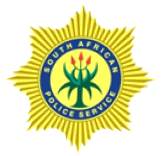 Thank you
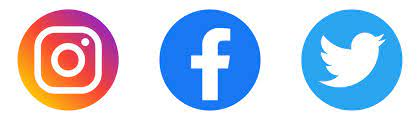 South African Police Service